Das Schöne bewahren und fördern – Artenvielfalt in- und ausserhalb des Siedlungsraums
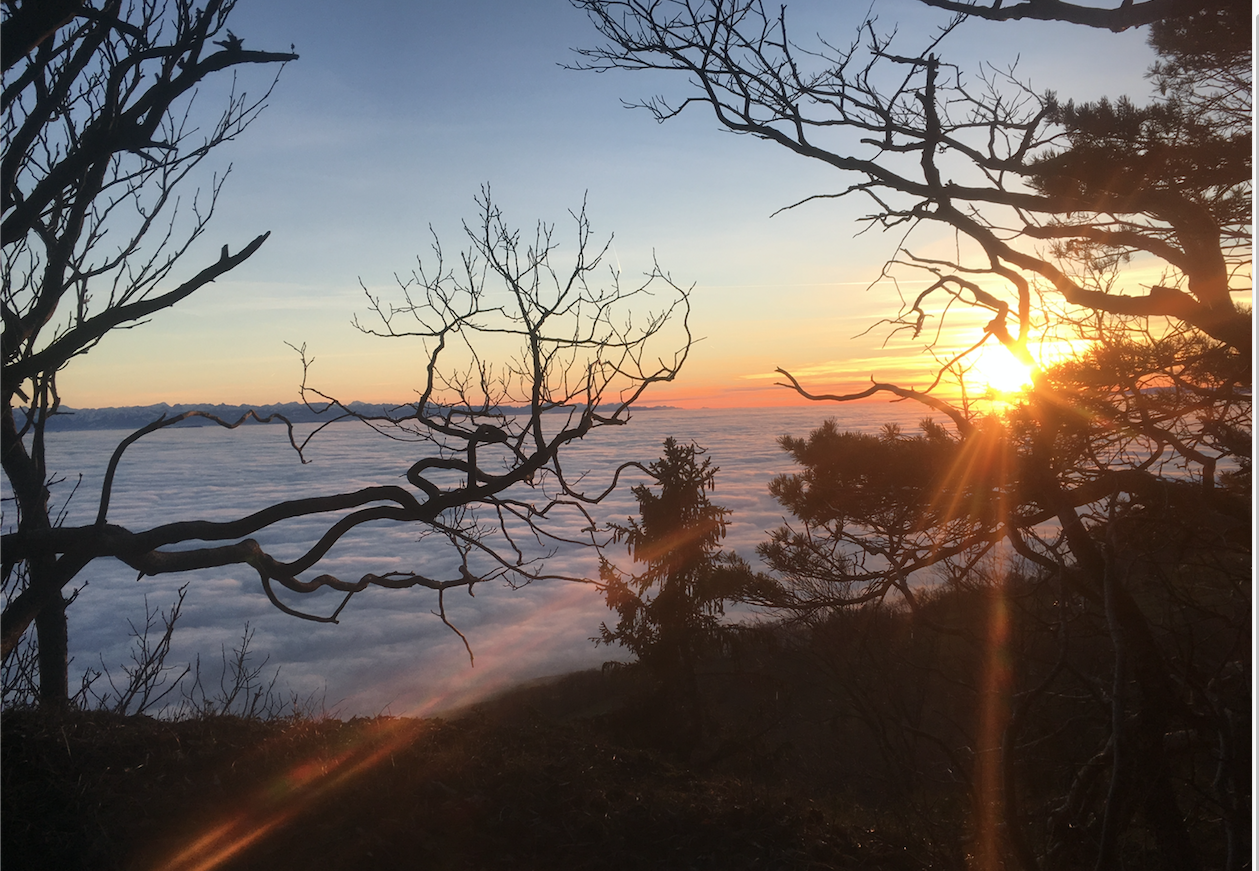 Christian Gnägi
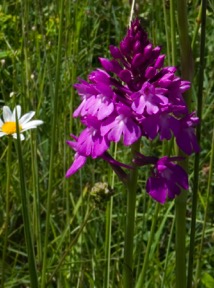 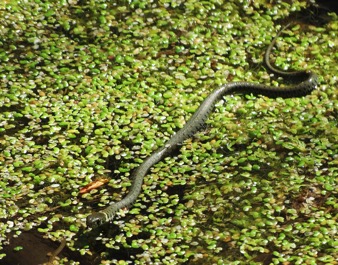 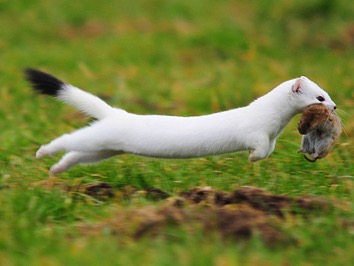 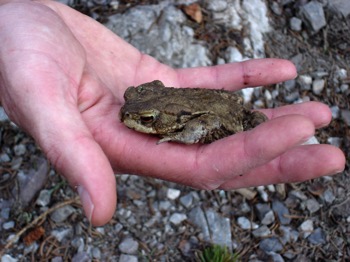 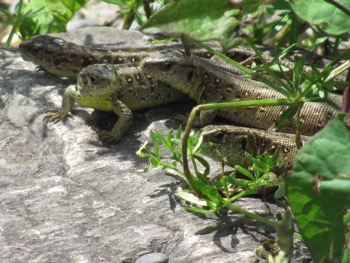 [Speaker Notes: Begrüssung
Ich begrüsse sie herzlich zu meinem Diss-Vortrag über spezielle hochgelegenene Lockergesteine am bernischen Alpenrand]
Präsentation
– Lebensräume und Förderpotenzial
– Projekte, Themen, Aktivitäten
– Grundlagen
2
[Speaker Notes: Begrüssung
Ich begrüsse sie herzlich zu meinem Diss-Vortrag über spezielle hochgelegenene Lockergesteine am bernischen Alpenrand]
Förderpotenzial in- und ausserhalb des Siedlungsraums
Es ist erstaunlich, wieviele Tier- und Pflanzenarten im Siedlungsraum leben können.

Höchste Dichte gefährdeter Arten und Lebensraumtypen in 
Nasslebensräumen 
Hecken- und Waldrändern
Kleinstrukturen wie Ast- und Steinhaufen
Magerstandorten

> grösstes Förderpotenzial
3
[Speaker Notes: Begrüssung
Ich begrüsse sie herzlich zu meinem Diss-Vortrag über spezielle hochgelegenene Lockergesteine am bernischen Alpenrand]
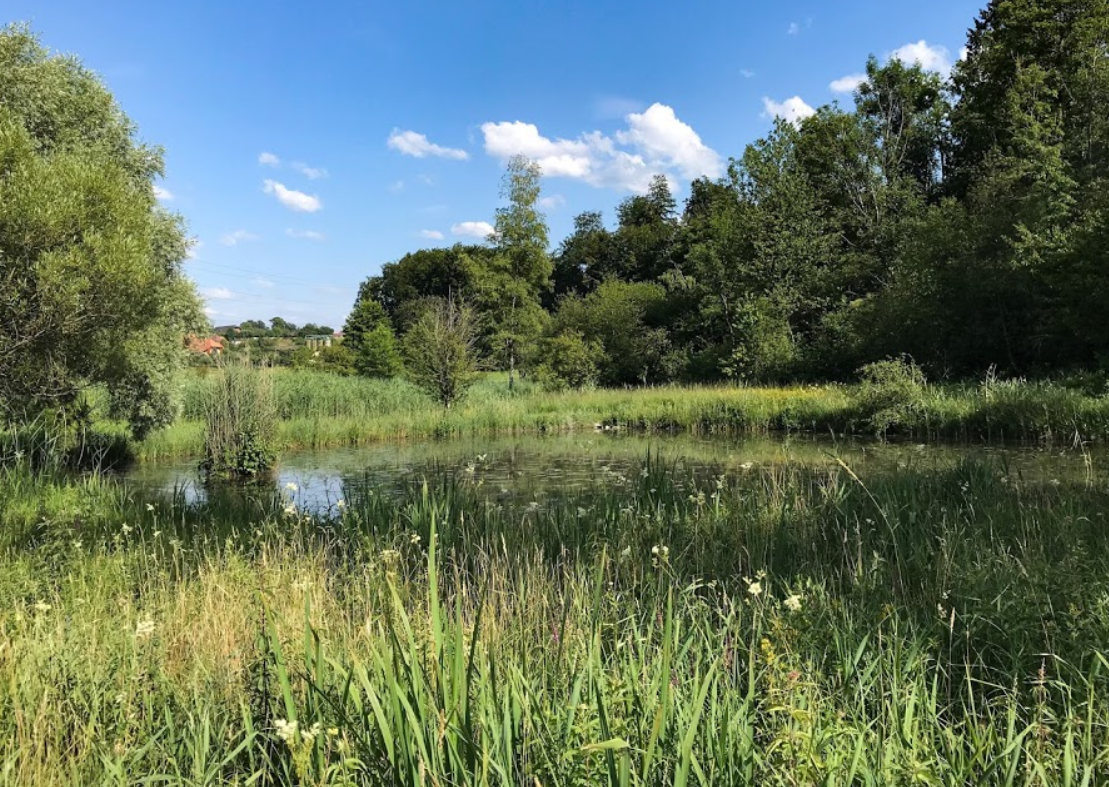 hotspots Nasslebensräume
Bach, Weiher, Flachmoor, Nasswiese, Quellle

Krebse, Libellen,  Ringelnatter, Amphibien, Zauneidechse, Orchideen
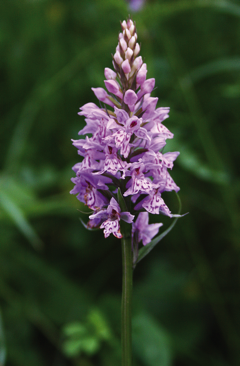 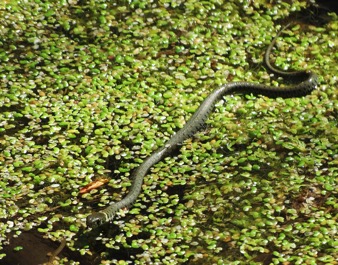 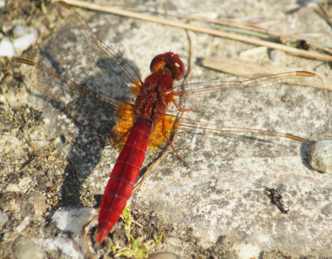 [Speaker Notes: Sumpfschrecke, -grille und –grashüpfer, Ringelnatter, Biber, Glögglifrösch]
Förderpotenzial in- und ausserhalb des Siedlungsraums
Nasslebensräume

Fliessgewässer: ausdolen, revitalisieren, vernetzen (lateral, longitudinal, mit anderen Nasslebensräumen/Gewässern), bestocken, Ufervegetation ermöglichen und abschnittsweise mähen/Material abführen, Extensivierung Gewässerräume, Kleinstrukturen

Quellen: aufwerten; nicht mehr benutzte revitalisieren

Lebensräume f. stark gefährdete Amphibienarten (Gelbbauchunke, Glögglifrösch, Kreuzkröte): in Wanderdistanz (ca. 1km) um Quellpopulationen neue spezifische Weiher/Tümpel mit Landlebensräumen schaffen

Feuchtwiesen: Erhaltung, Extensivierung
5
[Speaker Notes: Begrüssung
Ich begrüsse sie herzlich zu meinem Diss-Vortrag über spezielle hochgelegenene Lockergesteine am bernischen Alpenrand]
hotspots: Magerlebensräume, Strassenböschungen
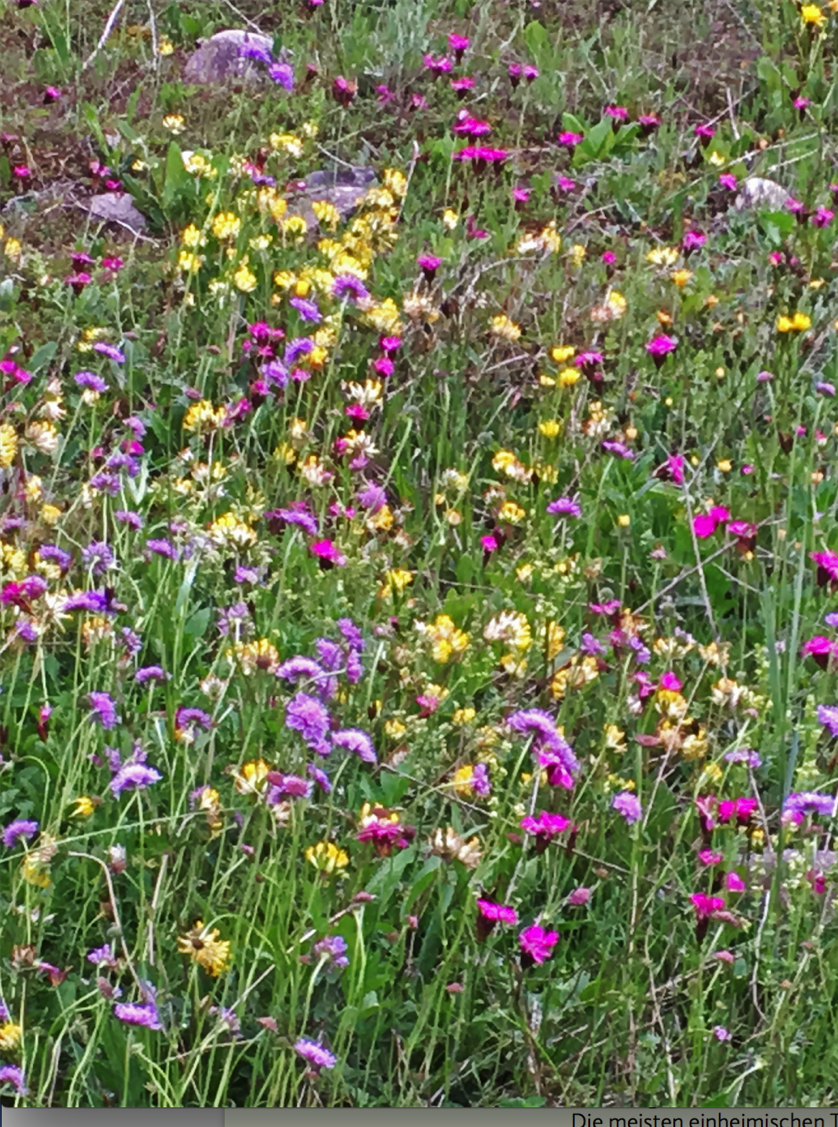 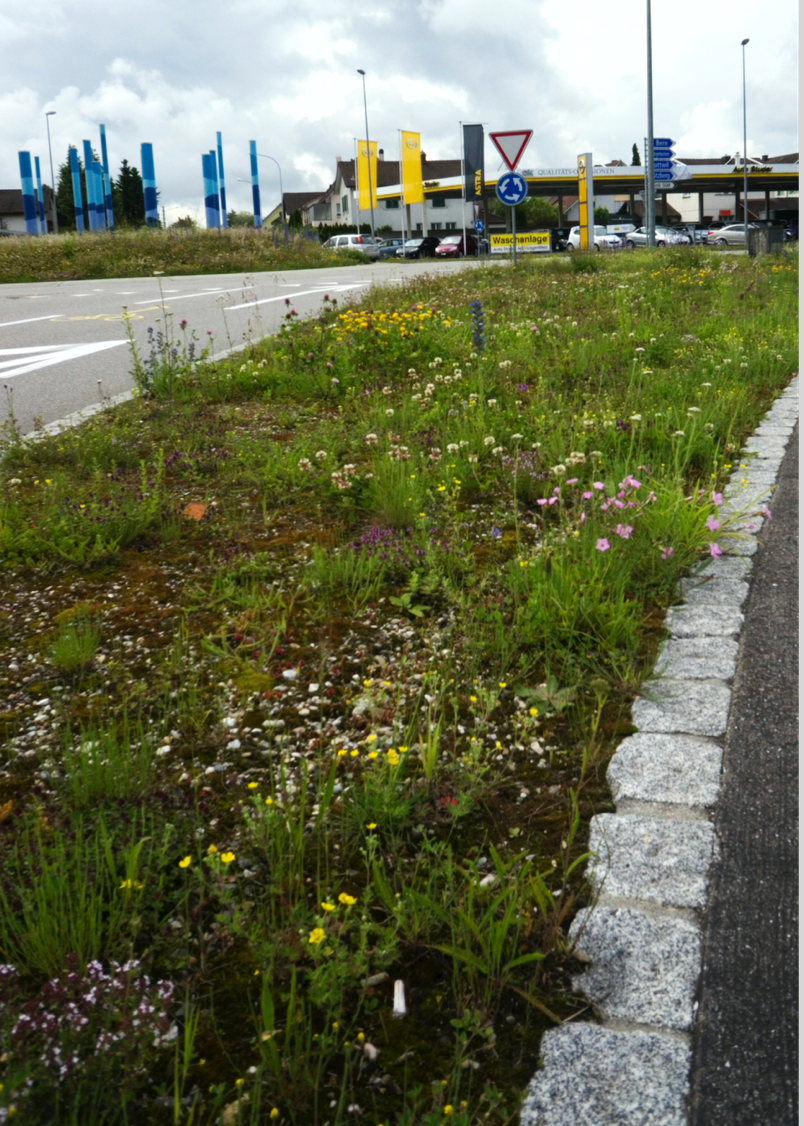 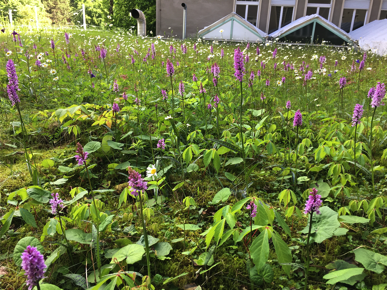 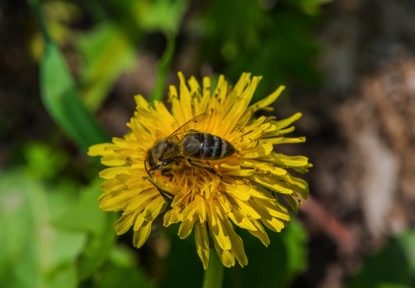 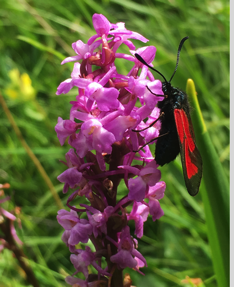 [Speaker Notes: Begrüssung
Ich begrüsse sie herzlich zu meinem Diss-Vortrag über spezielle hochgelegenene Lockergesteine am bernischen Alpenrand]
Förderpotenzial in- und ausserhalb des Siedlungsraums
Magerlebensräume, Ruderalflächen

Kleinstrukturen bauen und bestehende erhalten

einheimische Wildpflanzen und Regiosaatgut

Verkehrsbegleitflächen/Wanderwege
Ökologische Böschungspflege, Neophytenbekämpfung, Kleinstrukturen, neue Böschungen nicht mehr humusieren, artenreiche Mischung säen 

Restflächen im Siedlungsraum > gelenkte «Unordnung»
     – Nutzungsdefinitionen > Grünflächenmanagement: z.B. nur Rasenmähen auf Gebrauchsrasen
– Ökologische Grünpflege, Flachdächer, Kleinstrukturen, Neophytenbekämpfung, einheimische Wildpflanzen

Privatgärten
     Blumenwiese anstatt nur Rasen, Nasslebensräume aus Dach- und Platzwasser (z.B. mit Wasserpflanzen in einem Waschzuber, geht sogar auf Balconia), Wildhecken, Trockenmauern, einheimische Pflanzen anstatt Neophyten, Kies- und Sandflächen für Wildbienen, Asthaufen, Hochstammobstbäume, Altgrasinseln und Samenstände, Scheiterbeige, Dach- und Fassadenbegrünung, Nistmöglichkeiten für Vögel, Tierfallen vermeiden
[Speaker Notes: Begrüssung
Ich begrüsse sie herzlich zu meinem Diss-Vortrag über spezielle hochgelegenene Lockergesteine am bernischen Alpenrand]
hotspots: Waldränder, Hecken, Kleinstrukturen
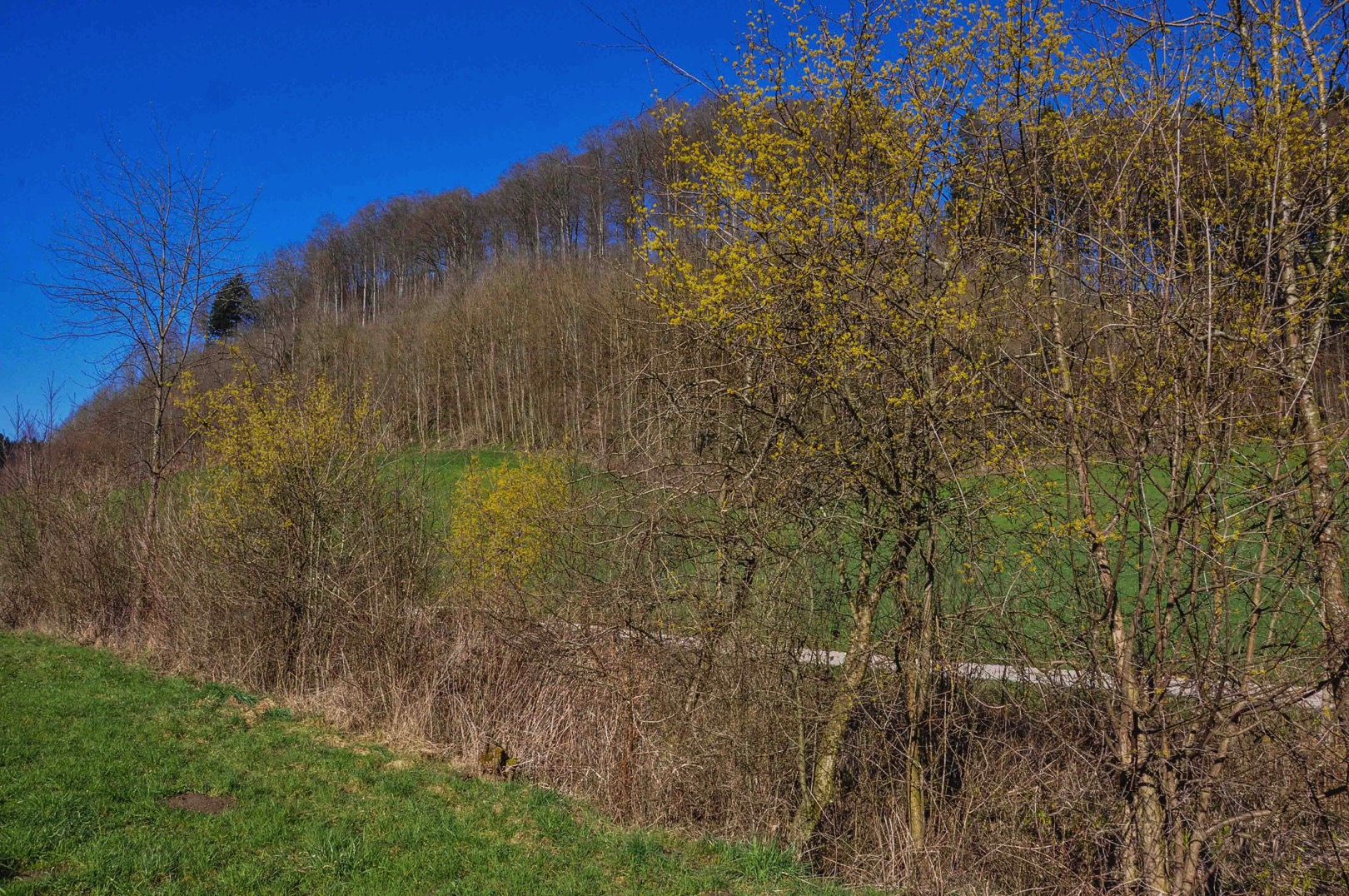 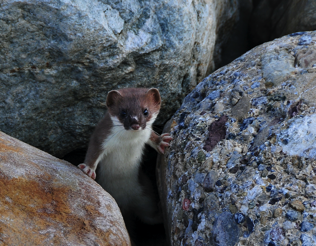 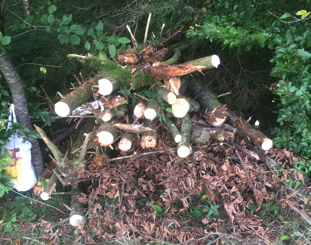 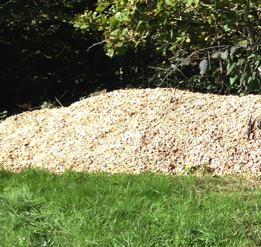 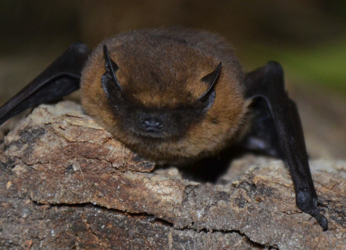 [Speaker Notes: Begrüssung
Ich begrüsse sie herzlich zu meinem Diss-Vortrag über spezielle hochgelegenene Lockergesteine am bernischen Alpenrand]
Förderpotenzial in- und ausserhalb des Siedlungsraums
Waldränder, Hecken, Kleinstrukturen

Vielfältige Kleinstrukturen bauen. Davon profitieren sehr viele gefährdete Arten (bis zu 50 Arten in einem grossen Asthaufen)

Ruderal
Bruchsteinmauern, Steinkorb, Steinhaufen, Steinblöcke, offene Bodenstellen, Kiesgruben, Geröllflur, Sandfläche, unverfugte Bsetzisteine
 
Gehölze
Ufergehölz, Hecke, Feldgehölz, Totholz stehend / liegend, Baumstrunk, Einzelbusch, Gebüschinsel, Einzelbaum/Altbaum, Baumgruppe, Asthaufen, Holzschnitzelhaufen, Kopfweiden, Hostet (Obstgarten)
 
Nass
Wassergraben (Relikte ursprünglicher Wässerungs- und Entwässerungsstrukturen), natürlich strukturierte Bachufer, Tümpel, Weiher, natürliche Quelle, nicht mehr benötigte Quellen revitalisieren, versumpfte Wiese
 
Wiese
Gras-/Lischehaufen, Krautsaum an Wegrändern/Hecken/Waldrändern/Ufer, Altgrasbestände über den Winter
9
[Speaker Notes: Begrüssung
Ich begrüsse sie herzlich zu meinem Diss-Vortrag über spezielle hochgelegenene Lockergesteine am bernischen Alpenrand]
Förderpotenzial in- und ausserhalb des Siedlungsraums
Waldränder, Hecken

Aufwertungen
– buchtiger Verlauf 
– gestufter Aufbau
– mit breitem, magerem Krautsaum: optimal spätgemäht und nicht beweidet
– Selektive Pflege Strauchschicht/Hecken: nur starkwachsende auf den Stock setzen, schwachwachsende nur auslichten
– Strauchpflanzung Qualität 2 nach Direktzahlungsverordnung: dornentragende, mit Beeren, für Bienen und Schmetterlinge, einheimische, vorallem schwachwachsende
– Mit Kleinstrukturen anreichern: Totholz, Ast- und Steinhaufen
10
[Speaker Notes: Begrüssung
Ich begrüsse sie herzlich zu meinem Diss-Vortrag über spezielle hochgelegenene Lockergesteine am bernischen Alpenrand]
Umweltbildungslandschaft Wohlensee
Natur überall...
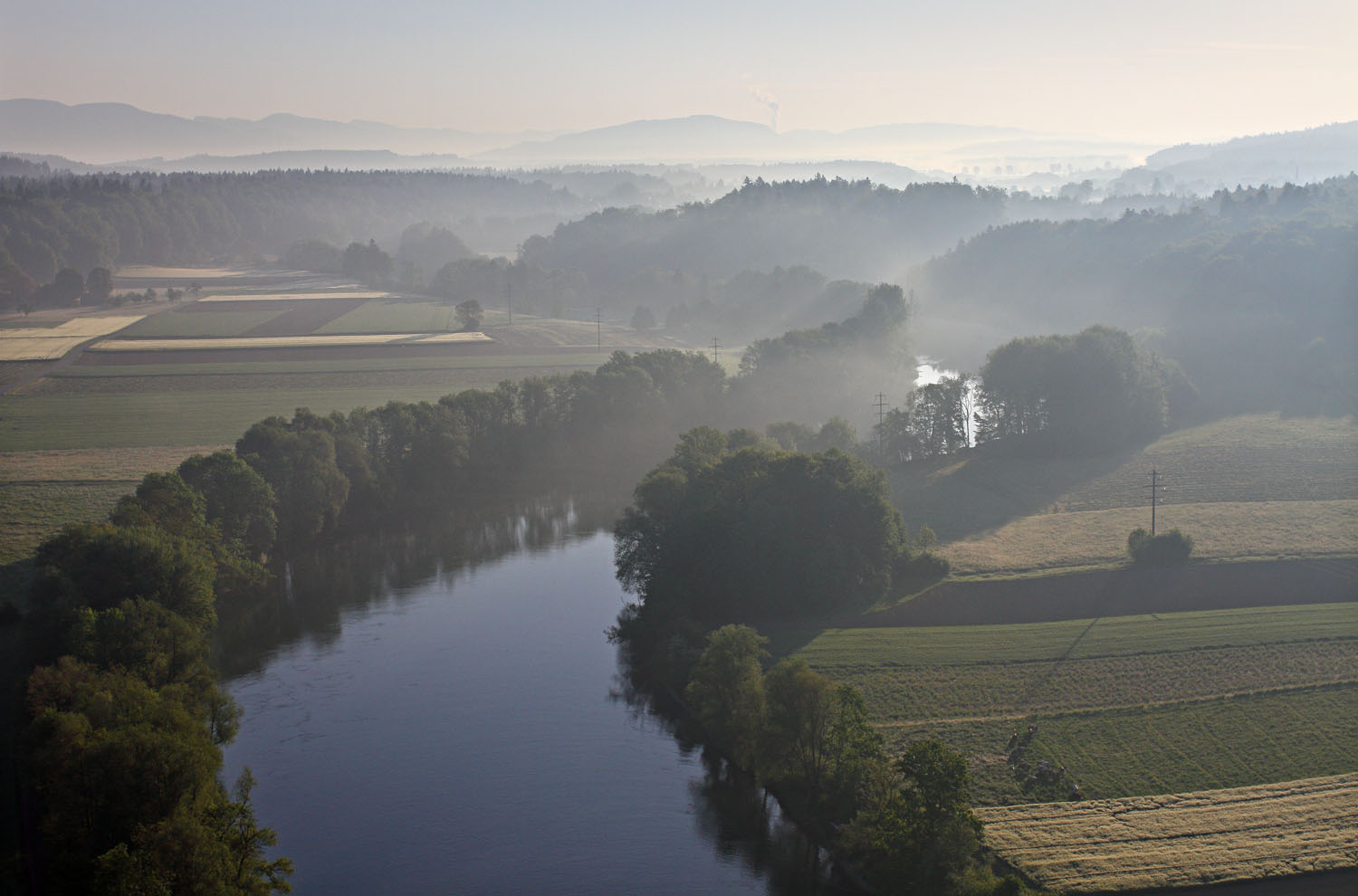 Vielen Dank
Foto Jan Ryser